Présentation du Plan Français – Cycle 1 
Secteurs Héricourt + Champagney Haut (Champagney, Plancher, Frahier)
Circonscription de Lure – Mercredi 15 septembre 2021
29/09/2021
1
Un Nouveau format de formation
2
29/09/2021
Plan Français 2021-22 / Circonscription de Lure – Cycle 1 – Mercredi 29 septembre
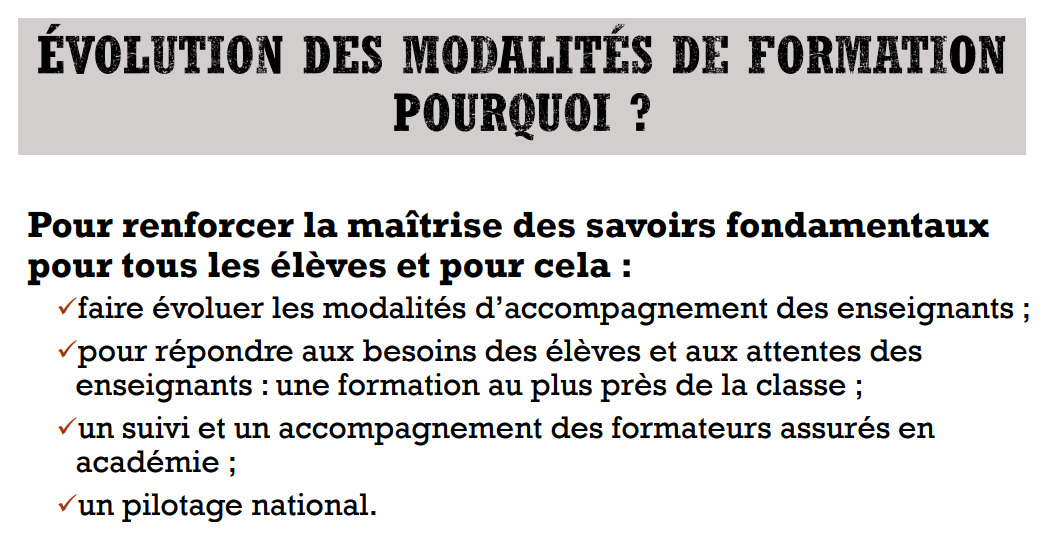 3
29/09/2021
Plan Français 2021-22 / Circonscription de Lure – Cycle 1 – Mercredi 29 septembre
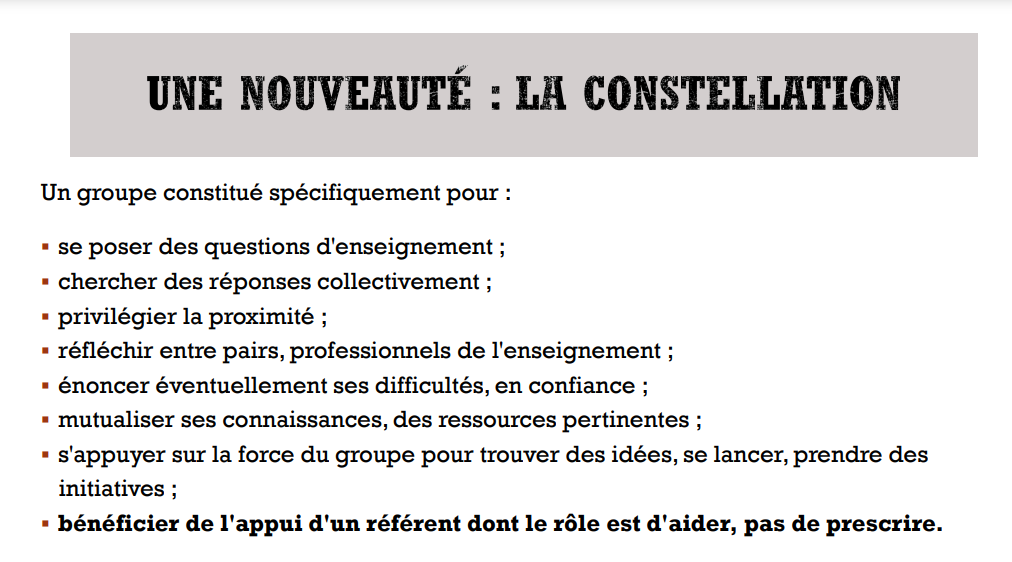 4
29/09/2021
5
29/09/2021
L’enseignant acteur de sa formation dans une constellation. Une formation « horizontale » enseignants / formateur.
Du côté de l’enseignant : 
Je travaille en équipe.
Je collabore pour exprimer des besoins de formation.
Je partage mon expertise, mes pratiques dans la constellation.
J’expérimente et j’analyse de nouvelles pratiques. 
Je collabore pour produire des ressources à partager.
J’analyse, je réfléchis avec la constellation.
Du côté du formateur : 
Je m’appuie sur ce qui se fait déjà dans les classes. 
Je favorise le partage des pratiques existantes.
Je connais les apports théoriques récents pour proposer de nouvelles façons de faire.
J’aide la constellation à lire et à analyser le réel de la classe.
Je facilite la mutualisation des ressources produites par les constellations.
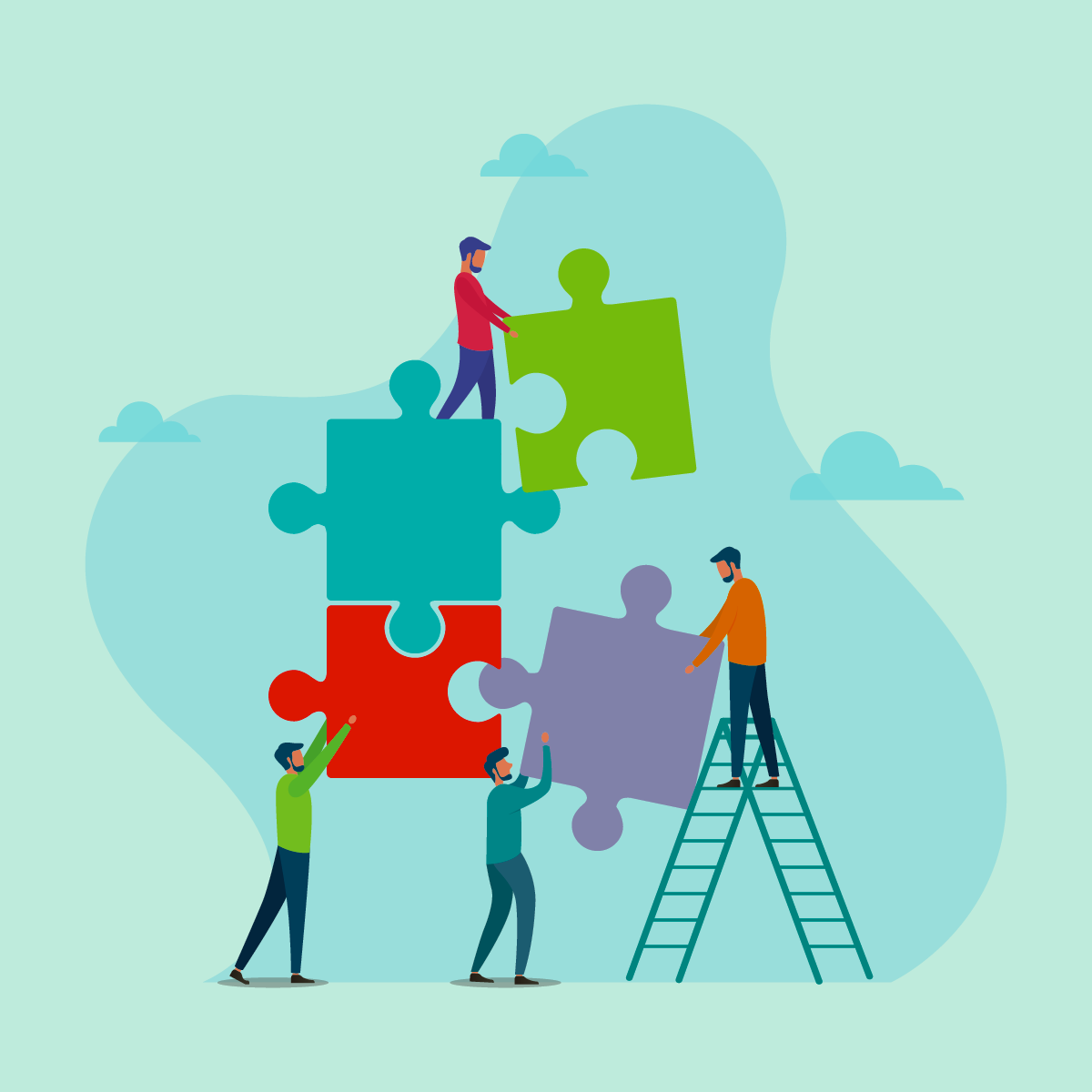 6
29/09/2021
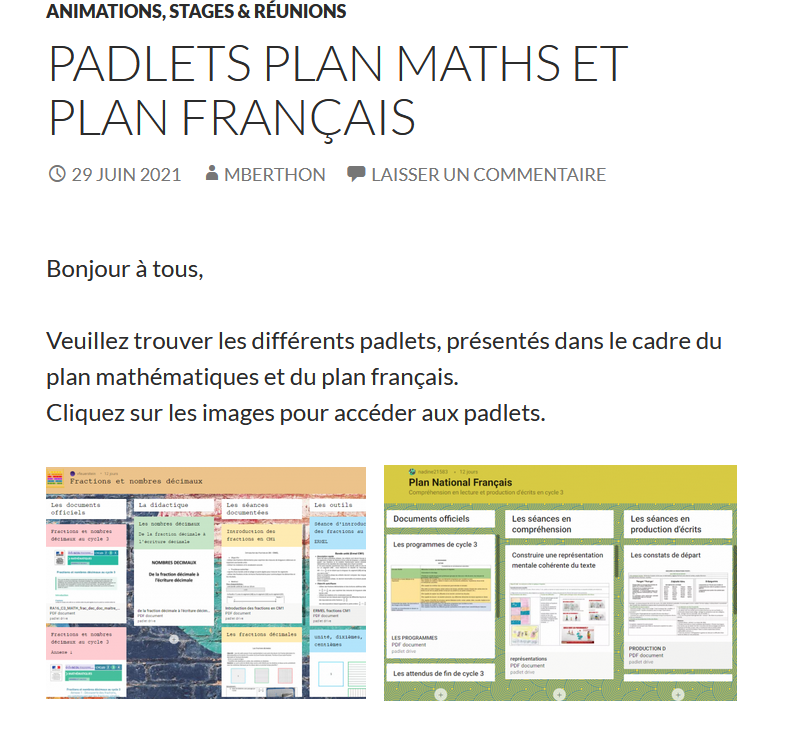 Les productions des constellations 2020-21
Partagées sur blog de circonscription
7
29/09/2021
DETAIL DES 30 HEURES :
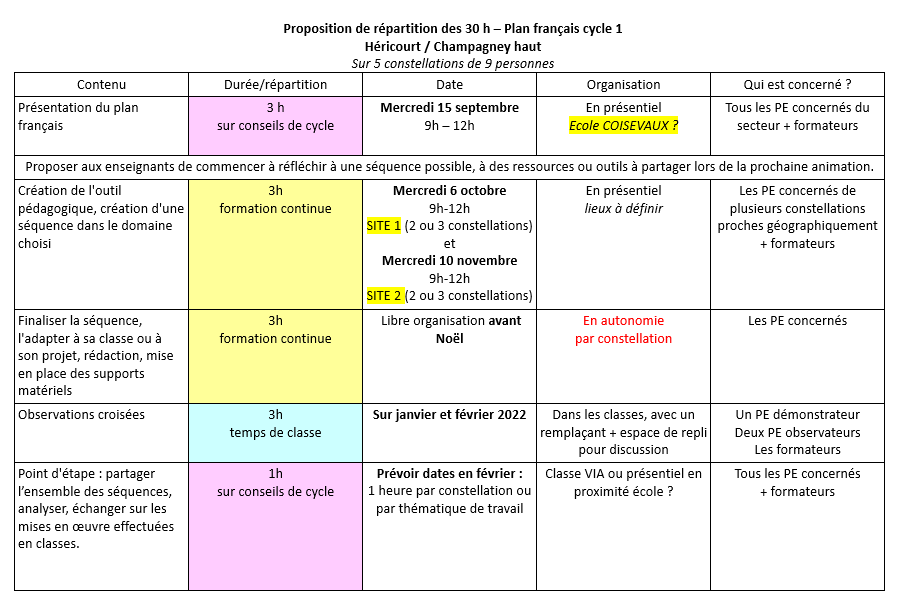 9
29/09/2021
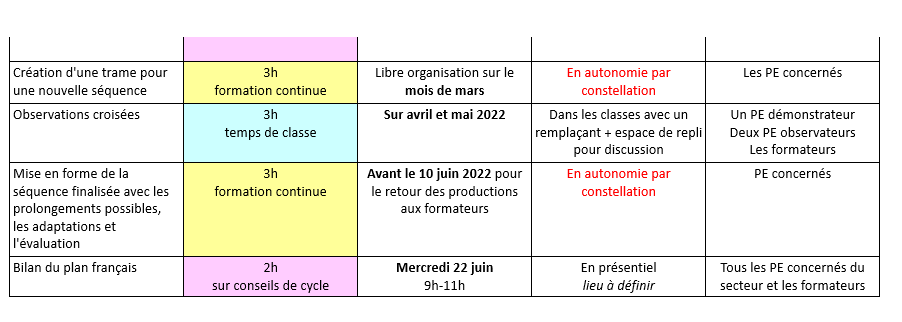 10
29/09/2021
Choisir une thématique de travail / constituer les constellations
En lien avec formation continue 2019-20 ?

Apprendre à comprendre et à raconter en maternelle.
En lien avec formation continue 2020-21 ? 

Mettre en œuvre un enseignement structuré du vocabulaire.
En lien avec formation continue 2021-22 ? 

Développer la conscience phonologique pour préparer l’apprentissage de la lecture et de l’écriture.
11
29/09/2021
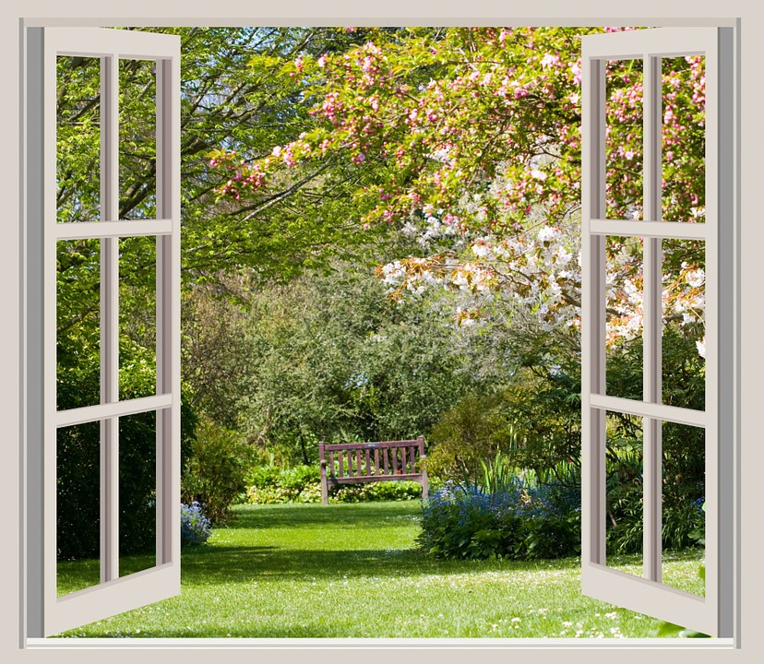 Pause
12
24/09/2020
Partager une analyse de la situation actuelle
2 points d’appui : dans les acquisitions de mes élèves / dans mon enseignement 
2 points à renforcer : dans les acquisitions de mes élèves / dans mon enseignement  

Individuellement : remplir 4 cartes : 10 min
Mélanger les cartes de la constellation et redistribuer au hasard 4 cartes par personne. 
Prendre connaissance des cartes et en éliminer la moitié
Débattre dans la constellation : catégoriser, hiérarchiser 
pour exprimer les priorités de la constellation pour réaliser une affiche : 
Constellation de …. / Thématique choisie…. 
Du côté des élèves (points forts / points à renforcer)
Du côté des enseignants (points forts / points à renforcer)
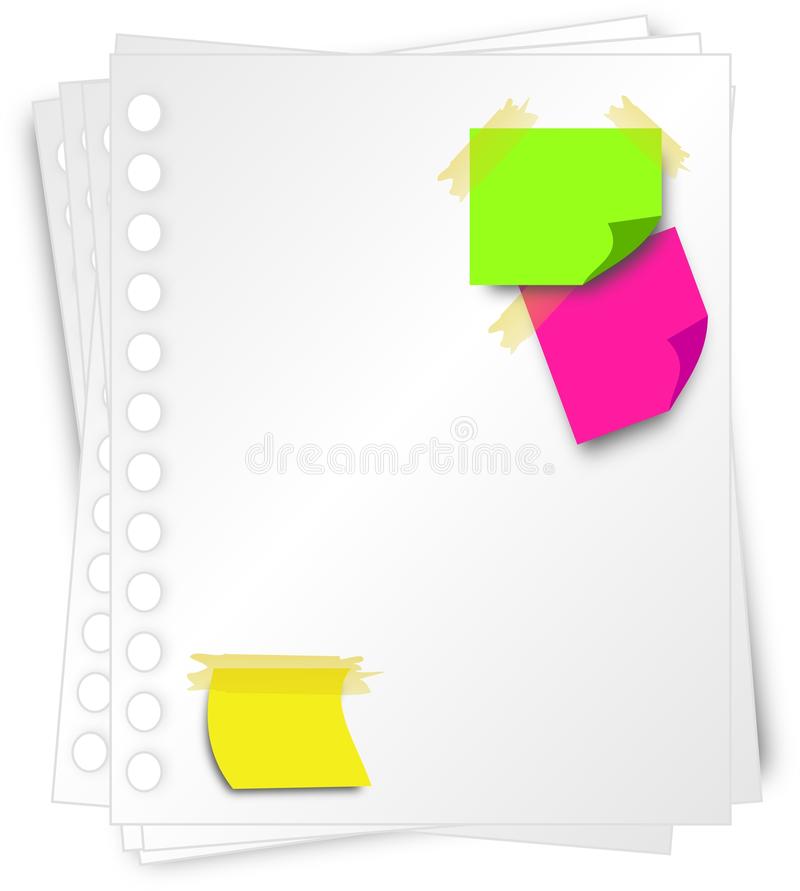 13
24/09/2020
MISE EN COMMUN, SYNTHÈSE COLLECTIVE

NOTRE ANALYSE EN 120 SECONDES !
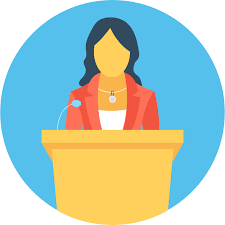 14
24/09/2020
Nous vous remercions de votre participation active ! 

Prochain rendez-vous le : 6 octobre ou 10 novembre
Circonscription Lure – Plan Français 2021-22
29/09/2021
15